INDICES EN FAMILLE
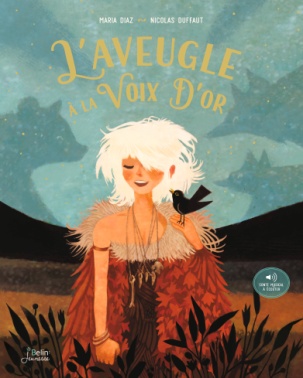 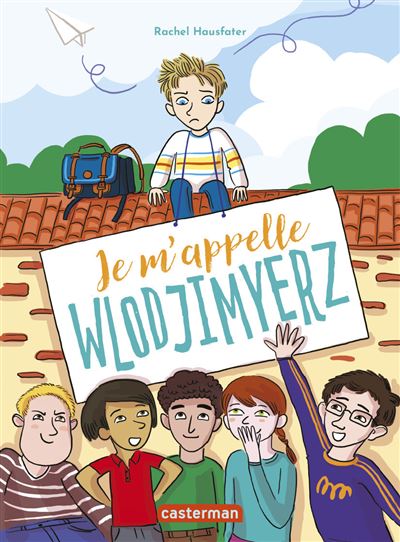 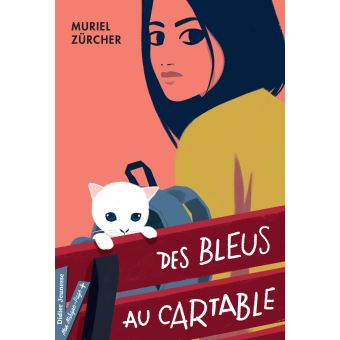 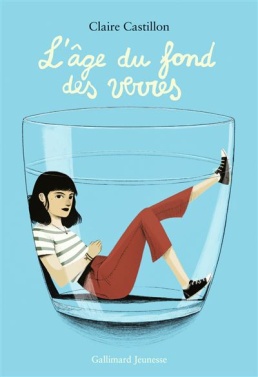 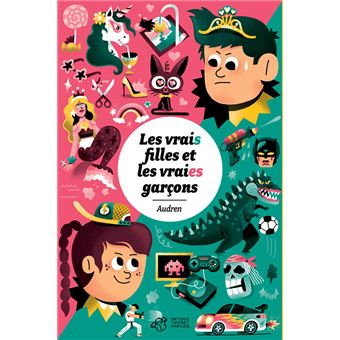 INDICES « PERSONNAGE »
INDICES « LIEU »
INDICES « CHRONOLOGIE»
INDICES « ACTION » 
INDICES « EXTRAIT»
INDICES « LIVRE EN RESEAU »
Consignes
Six diapos présentent des familles d’indices.

Déplace les indices et place-les à côté des bons livres. Argumente tes choix.
INDICES « PERSONNAGE »
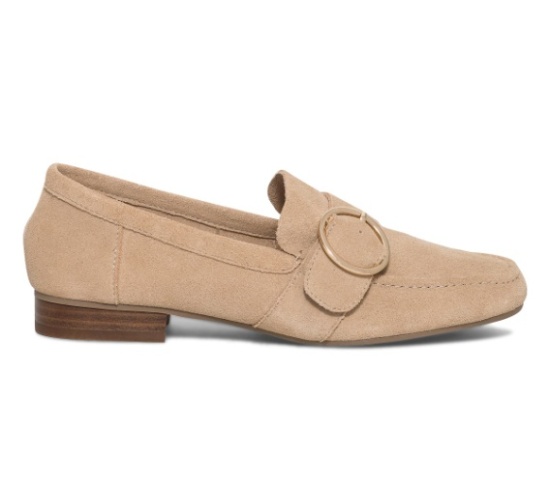 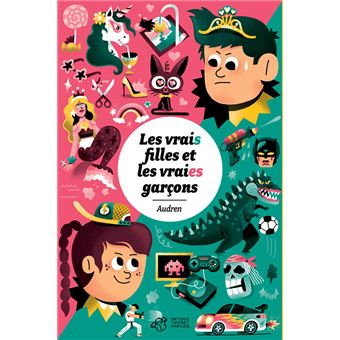 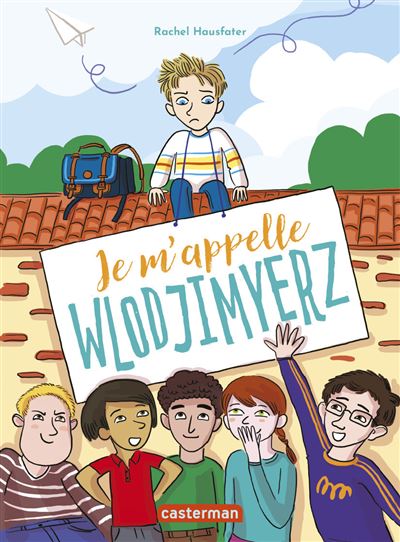 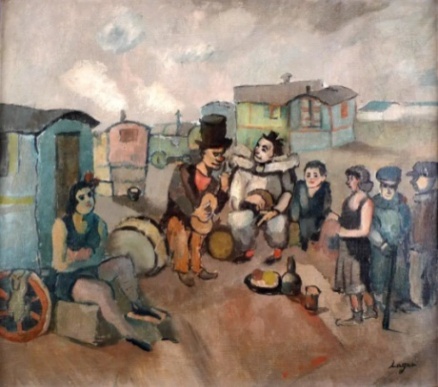 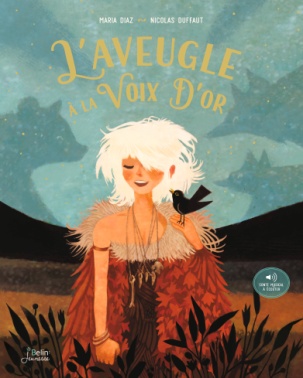 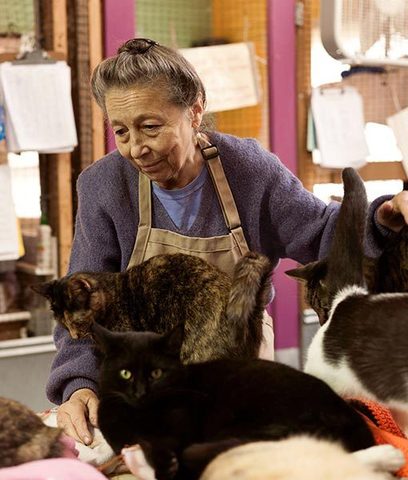 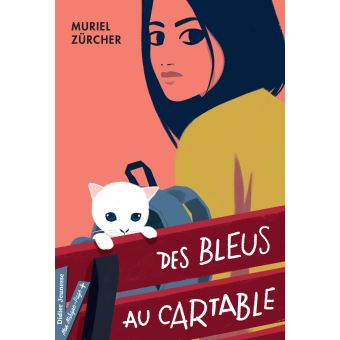 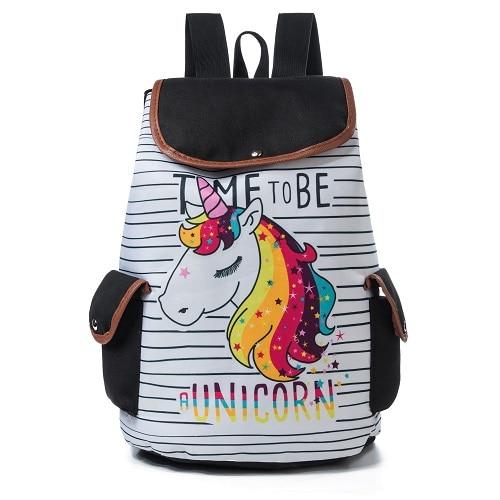 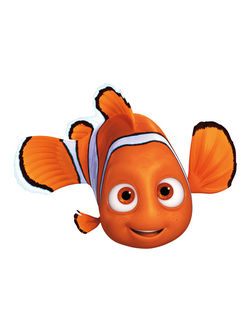 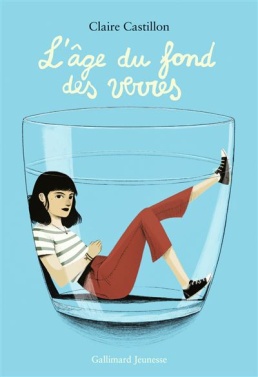 INDICES « LIEU »
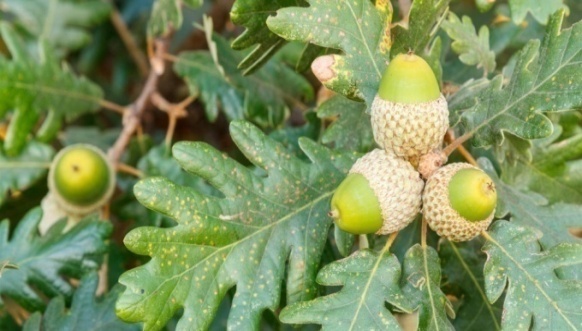 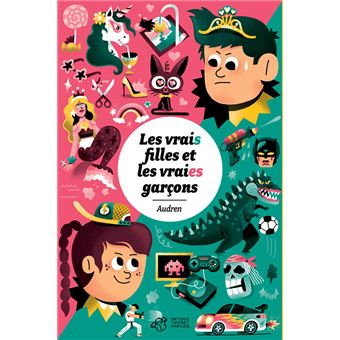 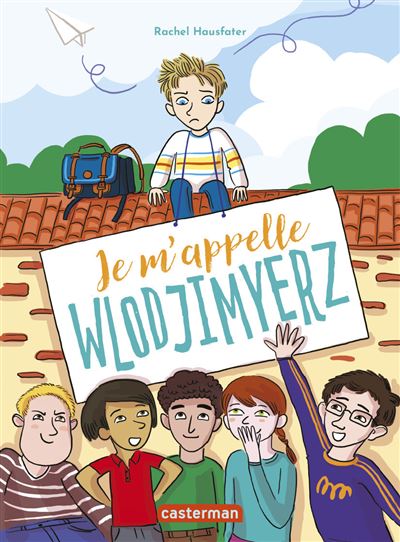 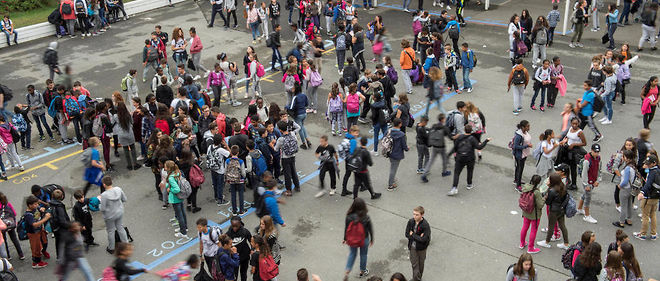 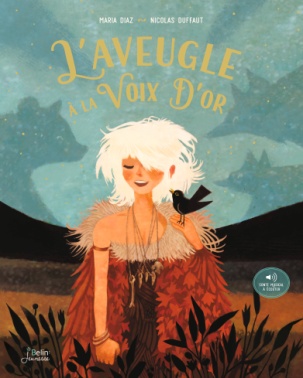 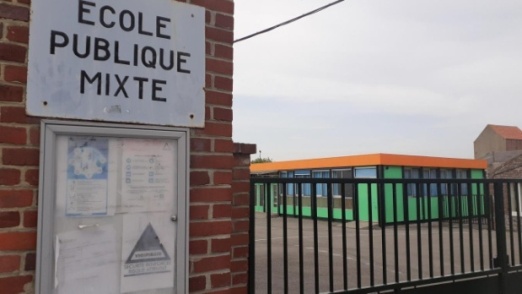 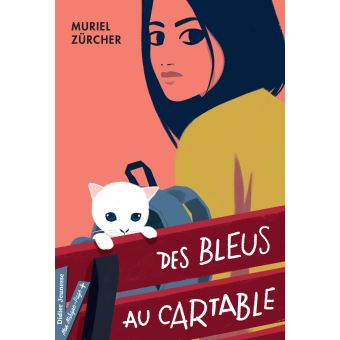 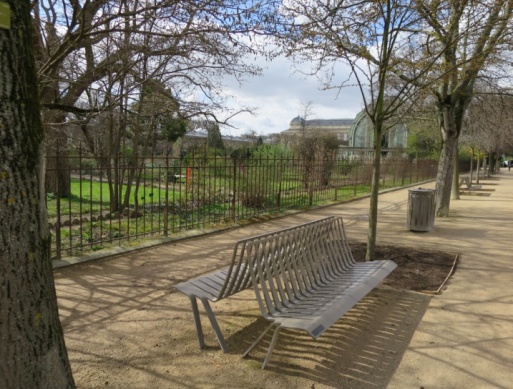 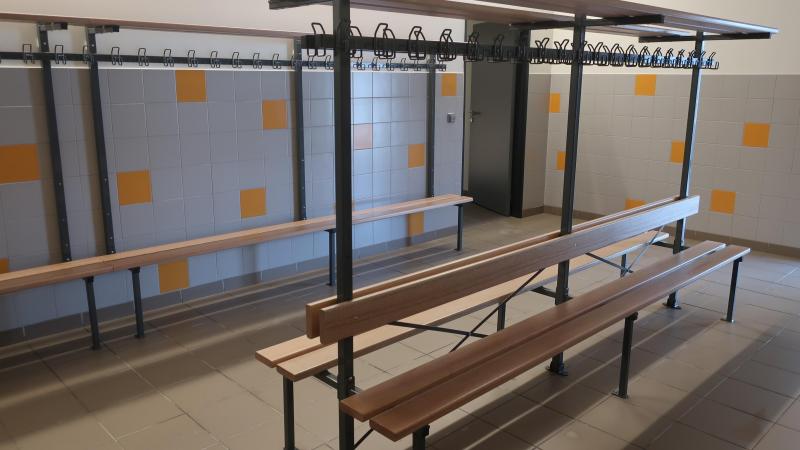 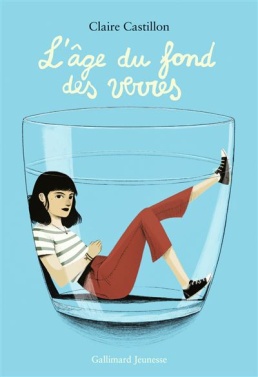 INDICES « CHRONOLOGIE »
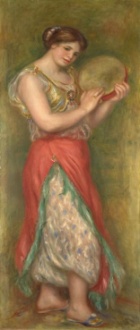 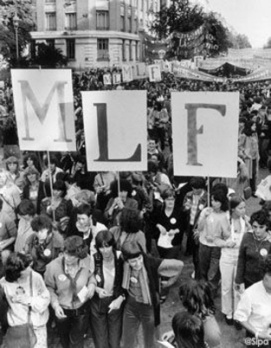 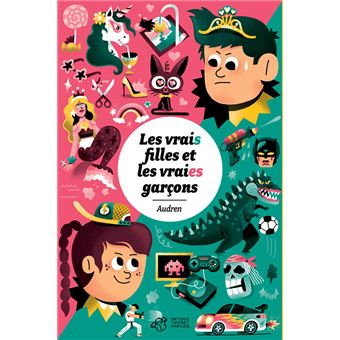 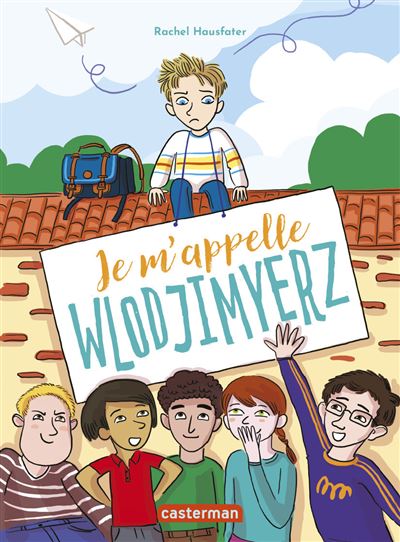 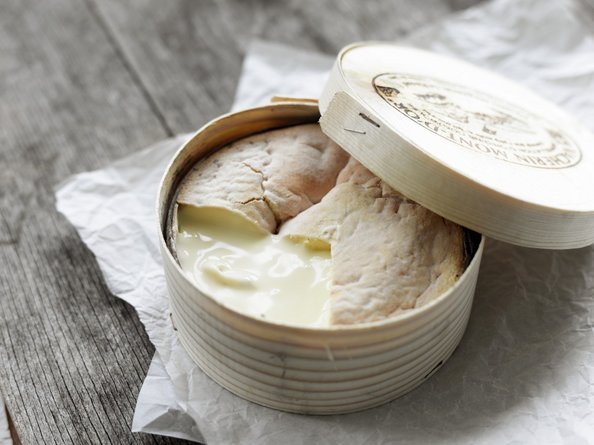 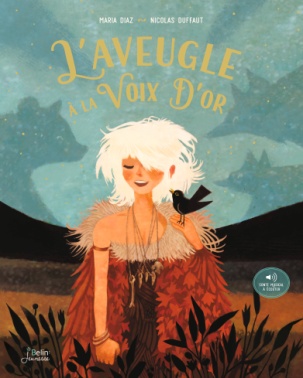 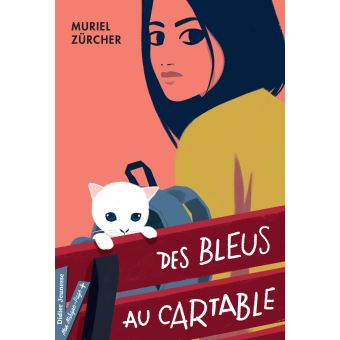 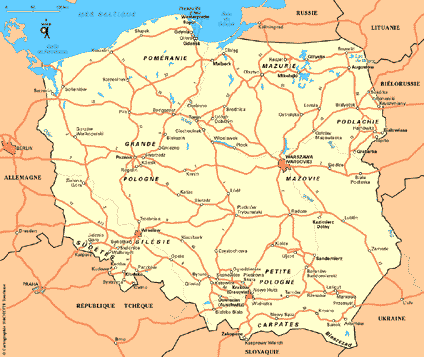 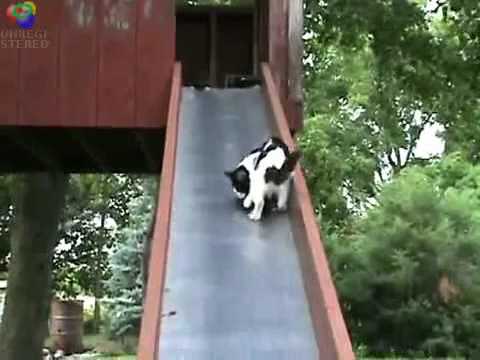 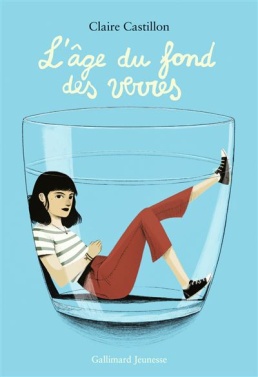 INDICES « ACTION»
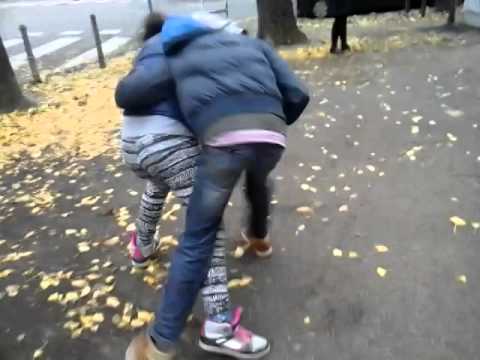 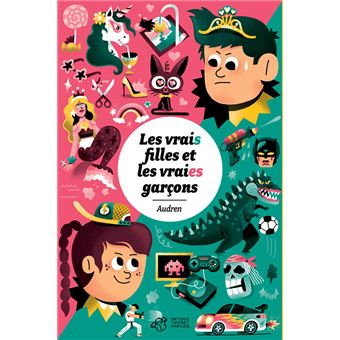 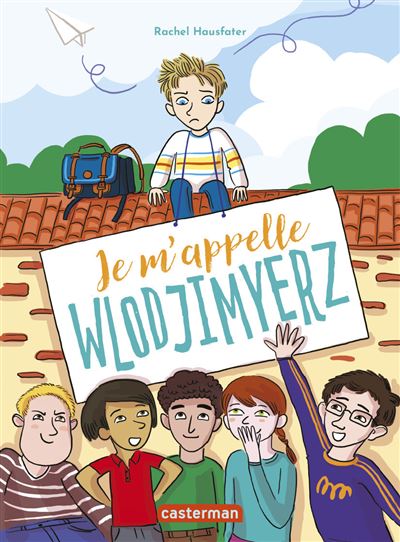 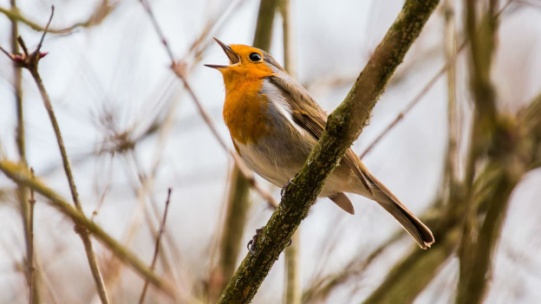 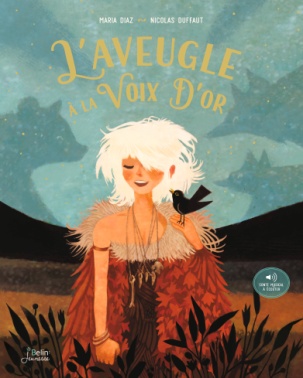 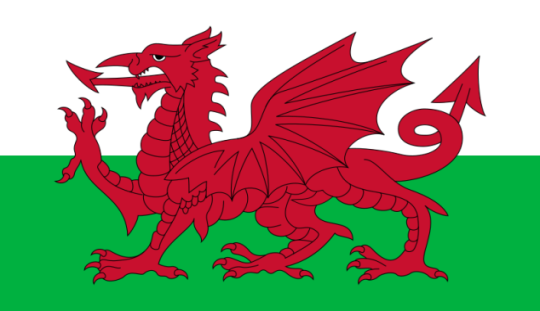 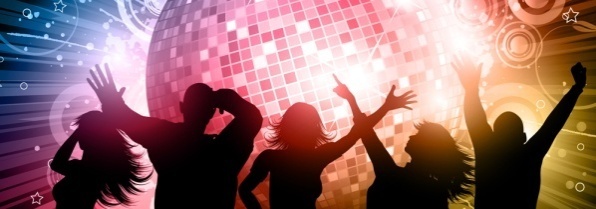 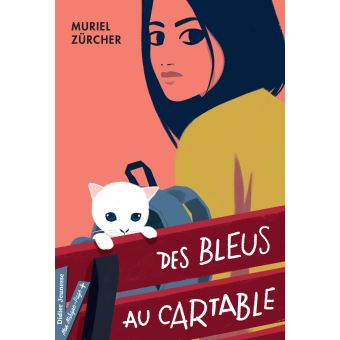 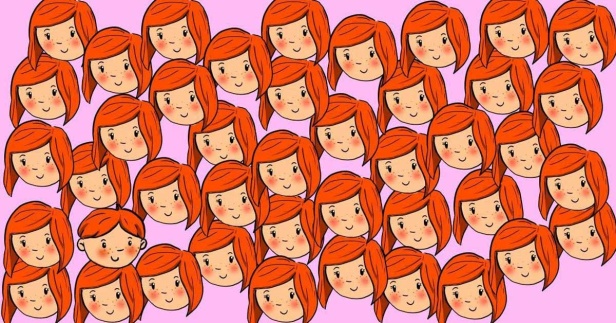 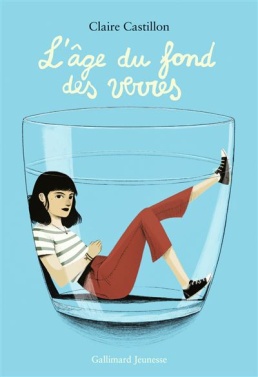 INDICES « EXTRAIT »
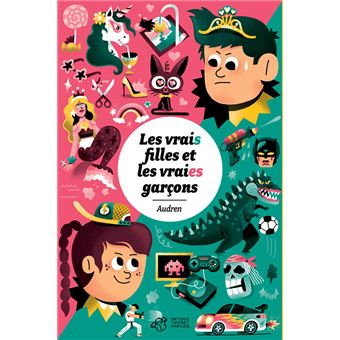 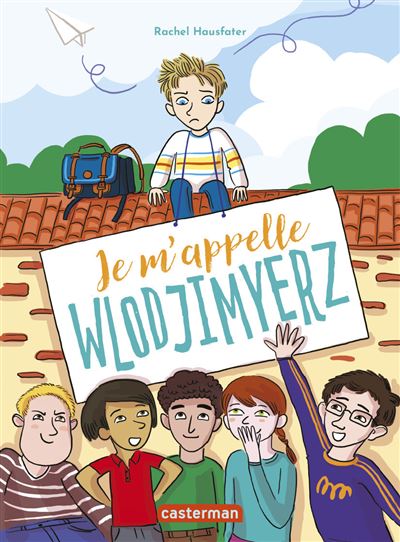 « Devenir populaire, c’est pas si facile »
« Mon prénom, je ne l’aime pas, pourtant c’est le seul qui me va.  »
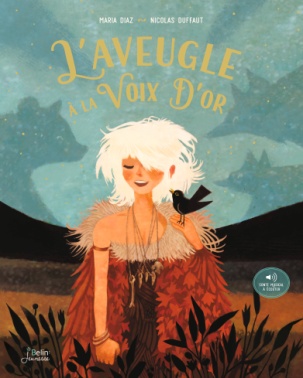 « Ils savent des choses que d’autres n’ont pas encore eu le temps d’apprendre ».
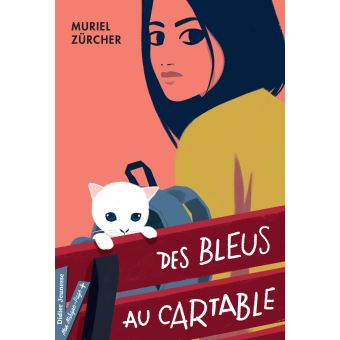 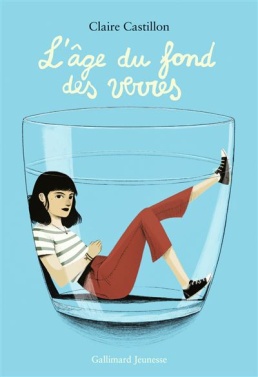 « J’ai une visite à rendre à celui qui m’a élevé autrefois »
« Je proposai de baptiser le journal MAJ MAG. »
INDICES « MISE EN RESEAU»
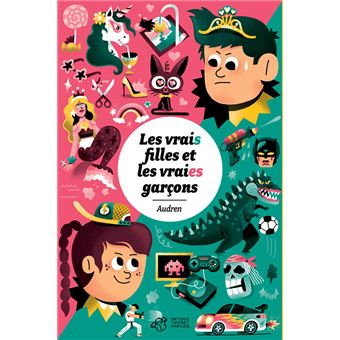 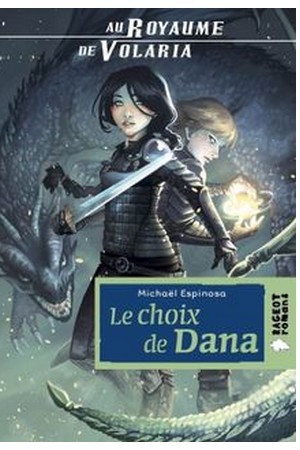 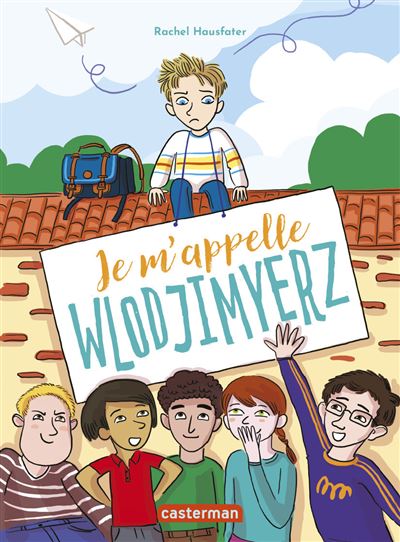 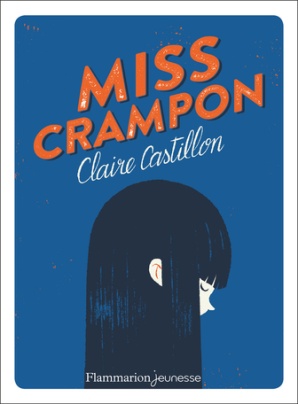 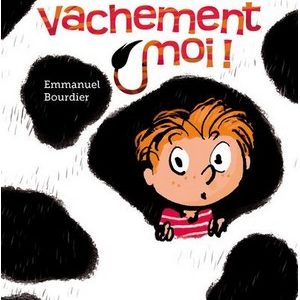 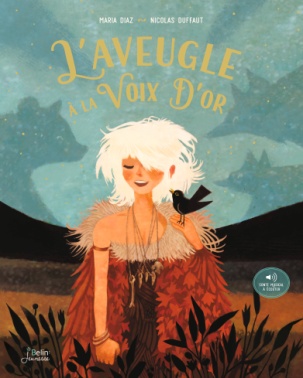 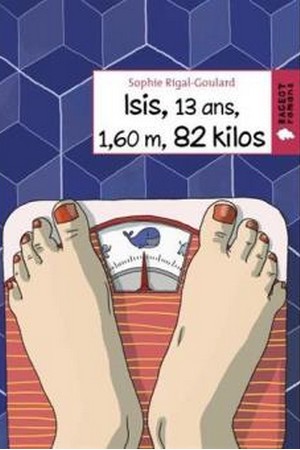 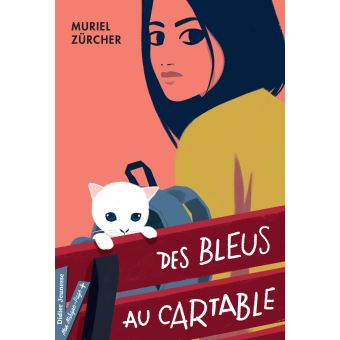 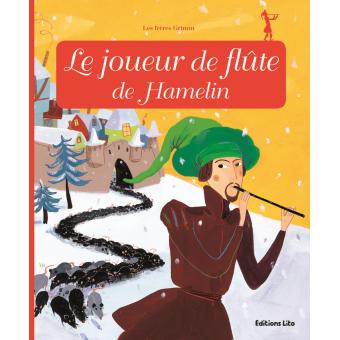 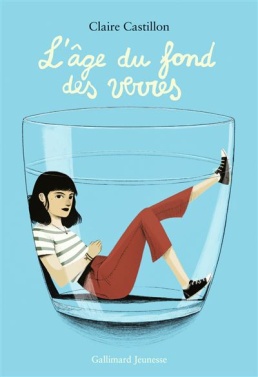